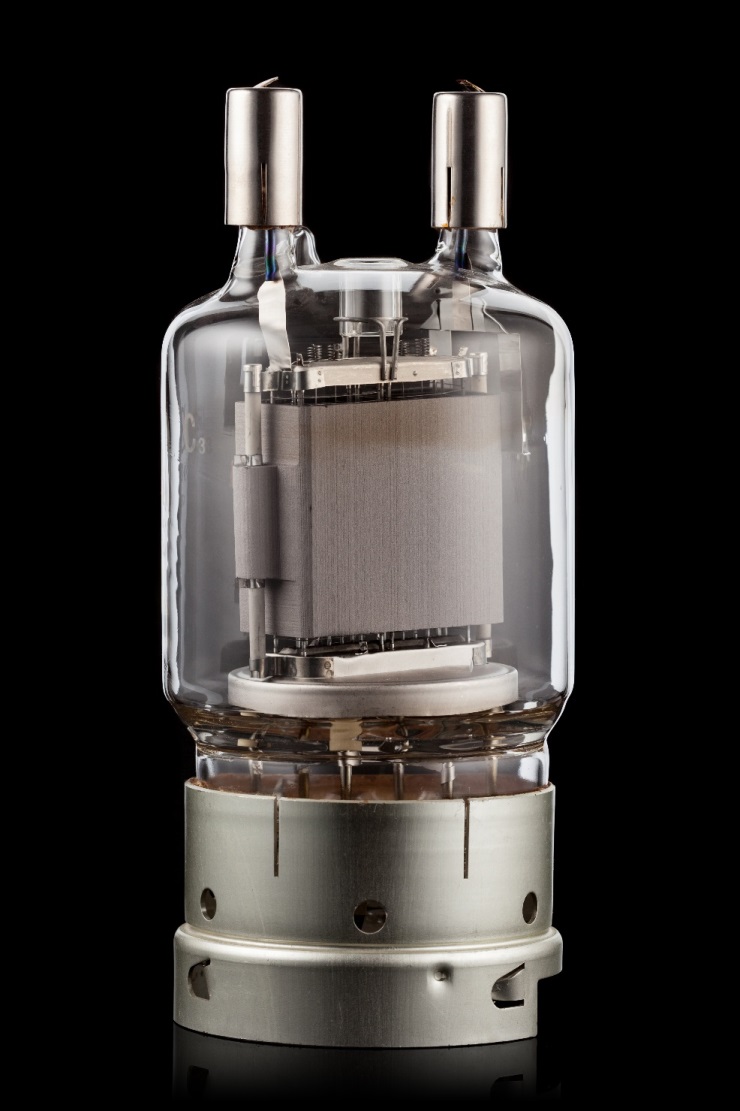 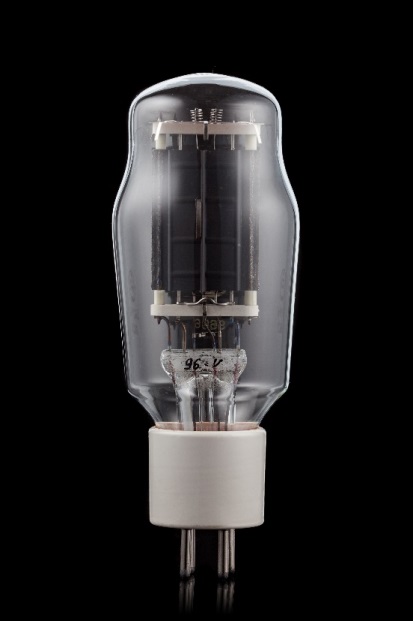 ГЕНЕРАТОРНЫЕ, УСИЛИТЕЛЬНЫЕ ЛАМПЫ
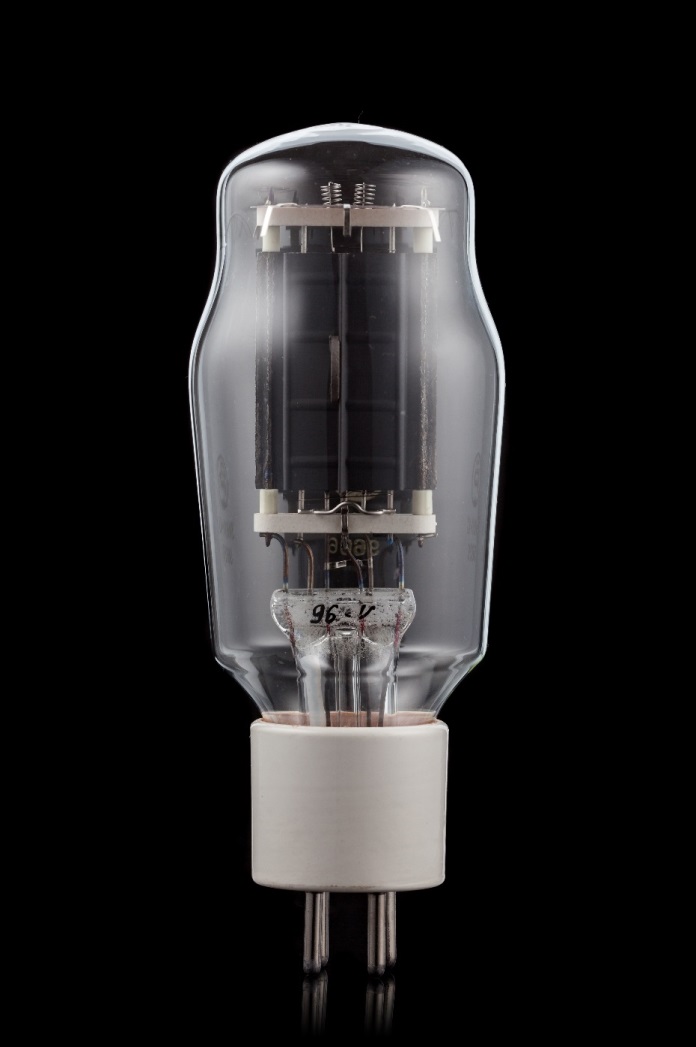 ЛАМПА SV 572-3
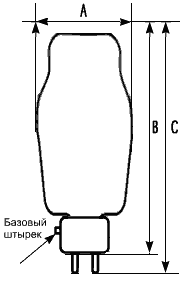 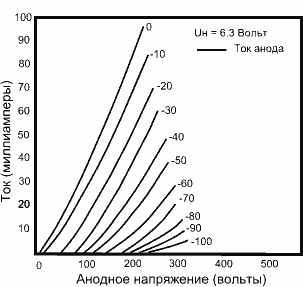 Мощный звуковой триод с низким коэффициентом усиления. Предназначен для использования в звуковых усилителях класса А, АВ, В.
Катод прямого накала, вольфрамовый, торированный с постоянной эмиссией на протяжении срока службы. Обратный ток сетки не более 2 микроампер. Конструкция обеспечивает низкий микрофонный эффект. Массивный графитовый анод имеет покрытие, поглощающее широкий спектр газов.
ЛАМПА SV 572-30
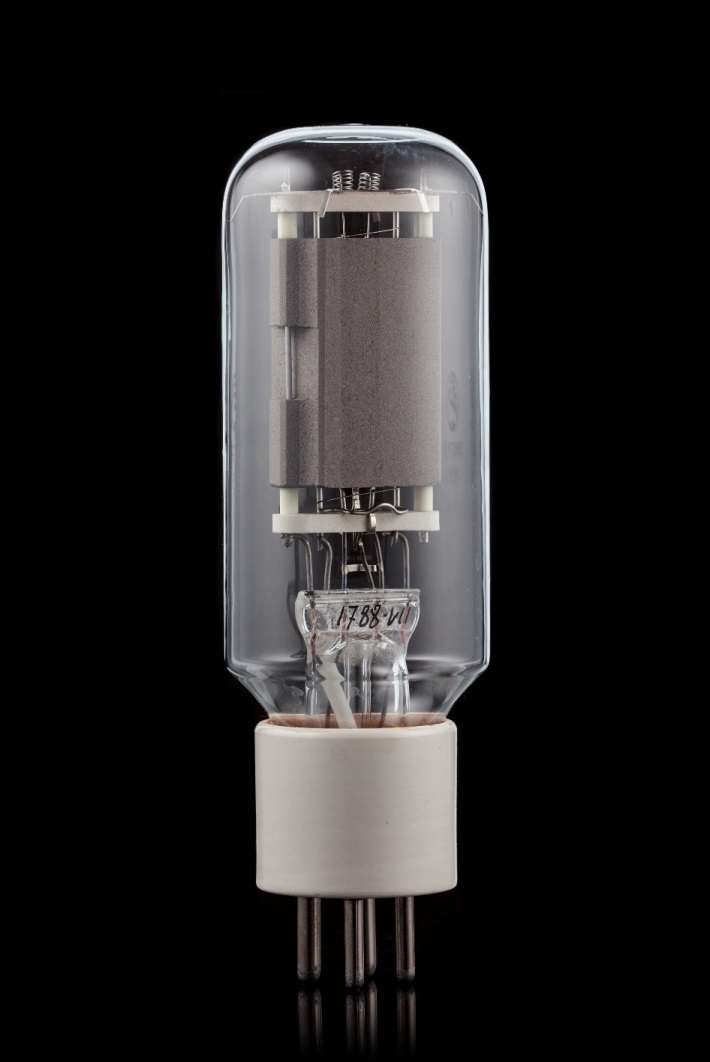 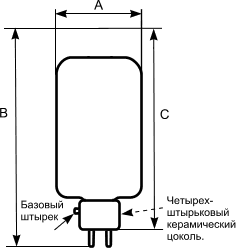 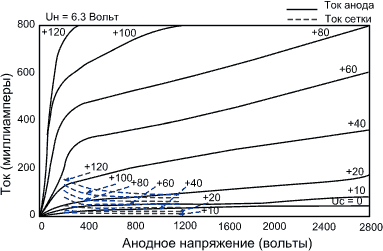 Мощный звуковой триод со средним коэффициентом усиления. Предназначен для использования в звуковых усилителях класса А, АВ, В.
Катод прямого накала, вольфрамовый, торированный с постоянной эмиссией на протяжении срока службы. Обратный ток сетки не более 2 микроампер. Конструкция обеспечивает низкий микрофонный эффект.
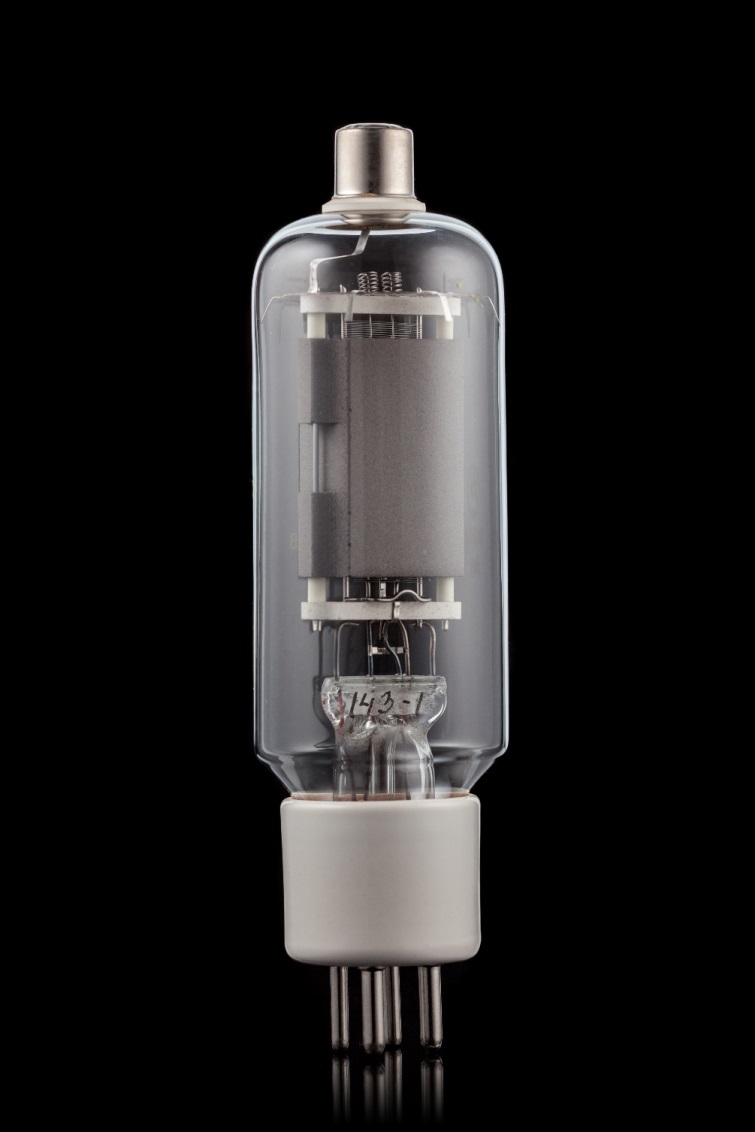 ЛАМПА SV 572B
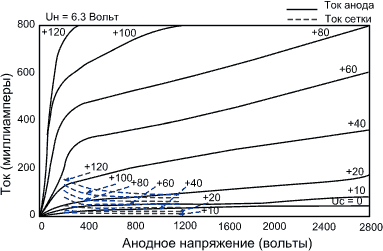 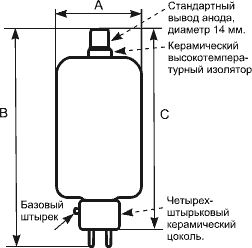 Мощный звуковой триод с низким коэффициентом усиления. Предназначен для использования в звуковых усилителях класса А, АВ, В.
Катод прямого накала, вольфрамовый, торированный с постоянной эмиссией на протяжении срока службы. Обратный ток сетки не более 2 микроампер. Конструкция обеспечивает низкий микрофонный эффект. Массивный графитовый анод имеет покрытие, поглощающее широкий спектр газов.
УСИЛИТЕЛЬНЫЕ ЛАМПЫ SV 572
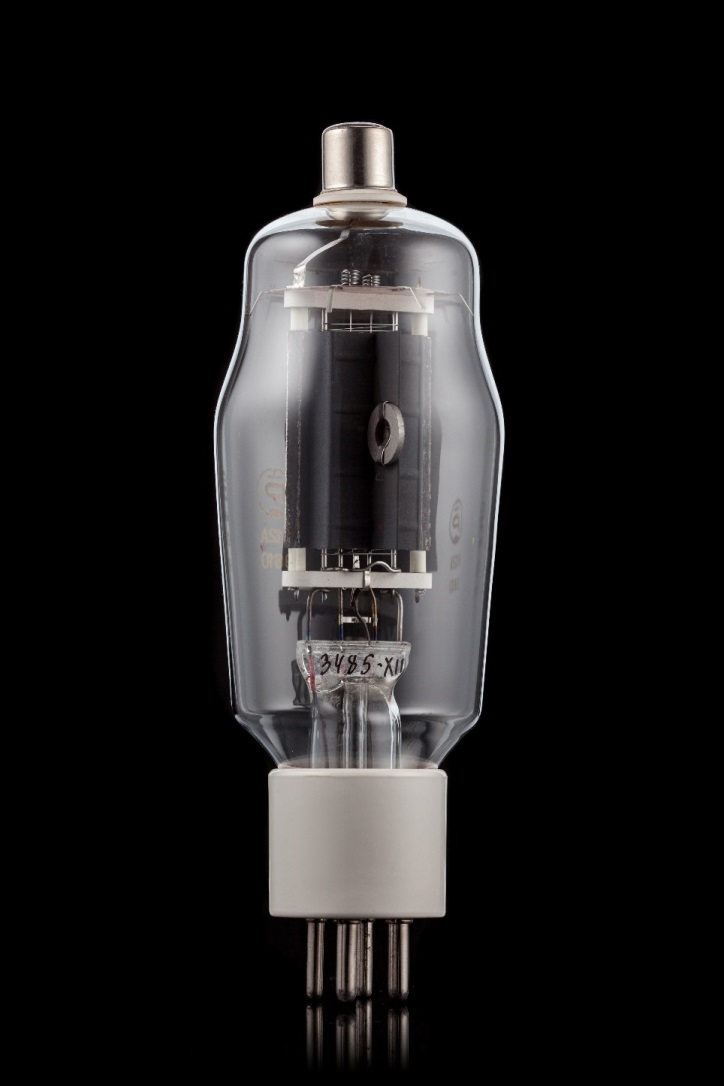 ЛАМПА SV 811-3
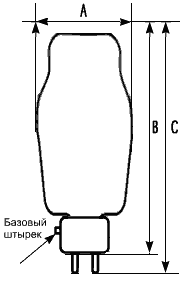 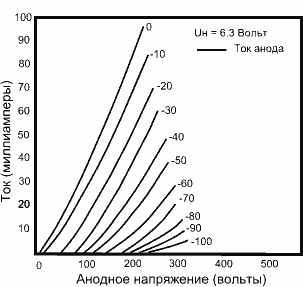 Мощный звуковой триод с низким коэффициентом усиления предназначен для использования в звуковых усилителях класса А, АВ, В. 
Катод прямого накала, вольфрамовый, торированный,  с постоянной эмиссией на протяжение срока службы. Обратный ток сетки не более 2-х микроампер. Конструкция обеспечивает низкий микрофонный эффект.
УСИЛИТЕЛЬНЫЕ ЛАМПЫ SV 811